“Mi planta de naranja lima”.
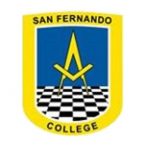 Alejandra Toloza. 
Educadora Diferencial
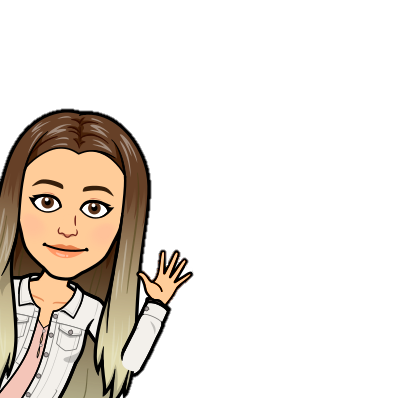 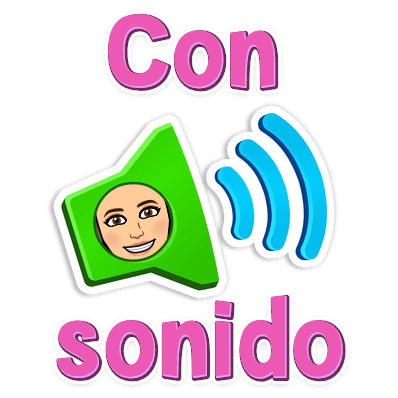 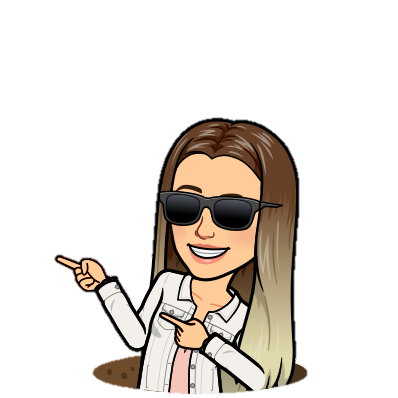 TE INVITO A QUE VEAS EL SIGUIENTE VIDEO.
Ten en cuenta
-Reconocer los sucesos y personajes más relevantes y subrayarlos
-Hacer resúmenes breves de cada capítulo.  
-Identificar las problemáticas que acontecen al personaje principal y como las resuelve (quien lo ayuda) etc.
De esta manera
Serás capaz de recordar las situaciones importantes.
-Analizar el texto (considerando el contexto y los hechos).
-Sacar tus propias conclusiones (realizar inferencias y opinar)
Si tienes dudas,  envíalas al correo: 
Atoloza@sanfernandocollege.cl
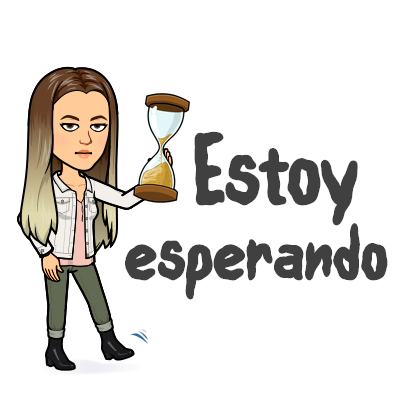